しゅうきょうが　のがした　ことを　もった　しょだいきょうかい
しとのはたらき 13しょう 1~4せつ
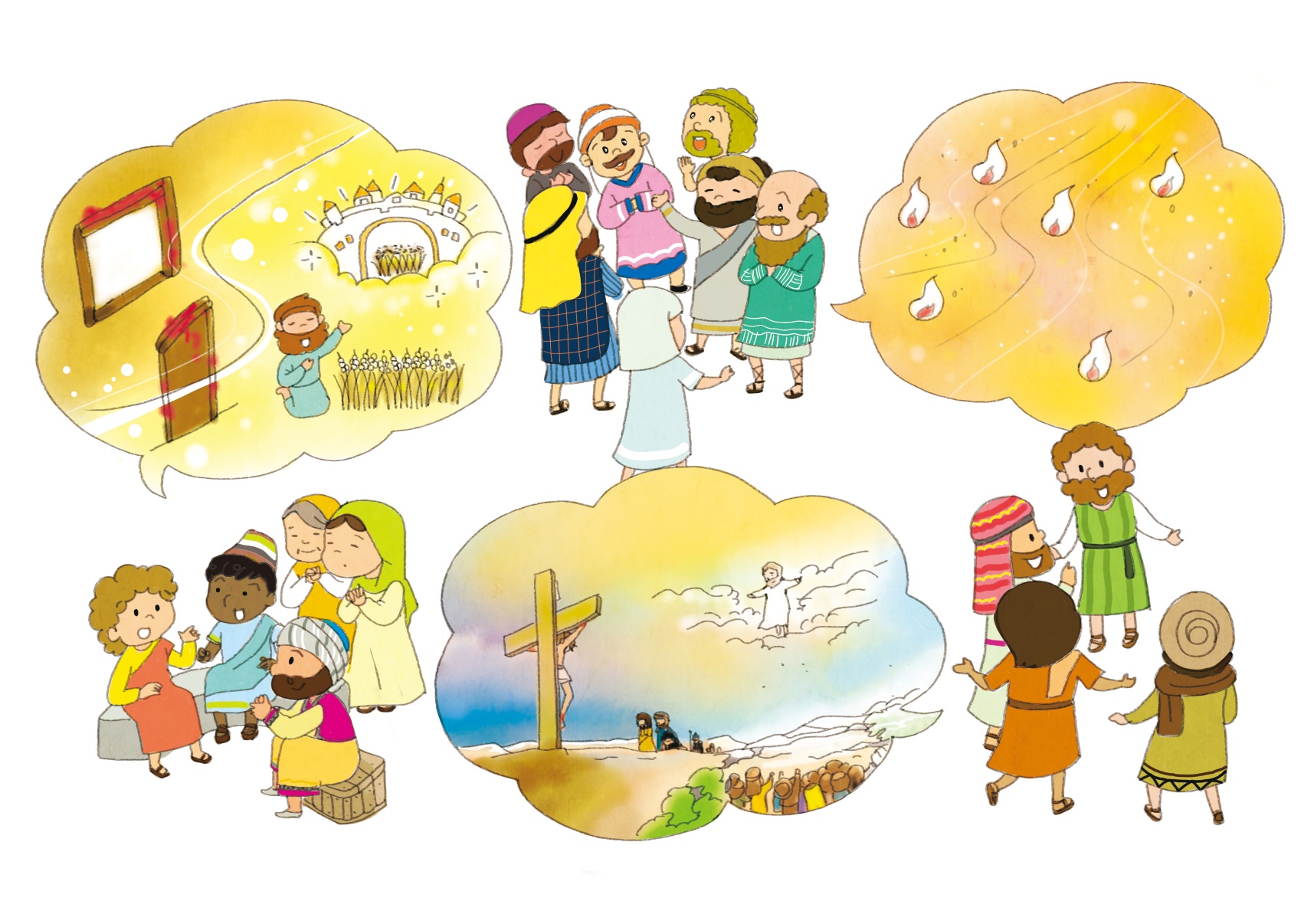 (사)세계복음화전도협회어린이선교국
じょろん
１．いやし : 100ねんの じんせいを 
  みことば、いのり、でんどうで　
へんしゅうしよう
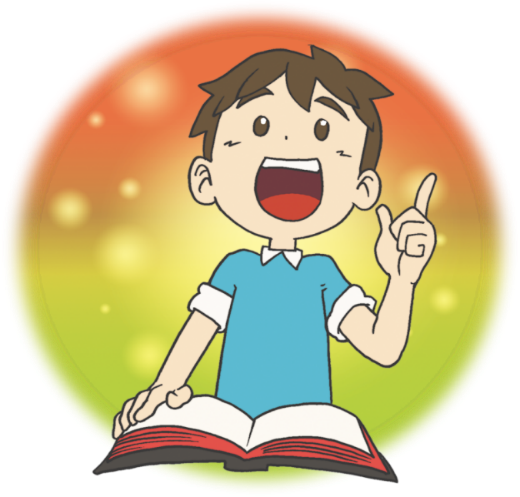 わたしの　もんだい、かんきょう、じょうきょうを　
みことば　どおりに　かんがえよう
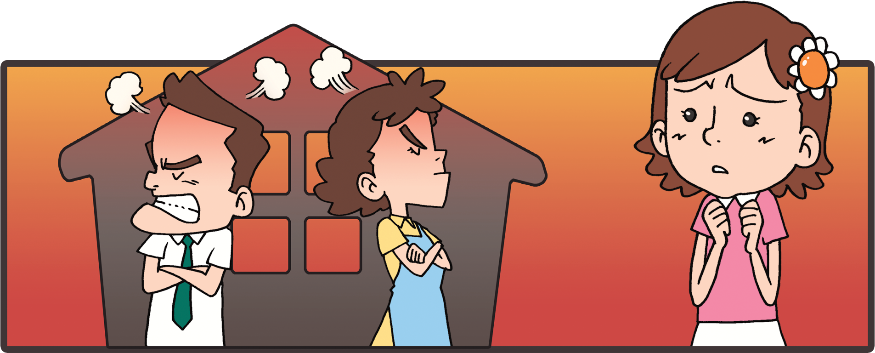 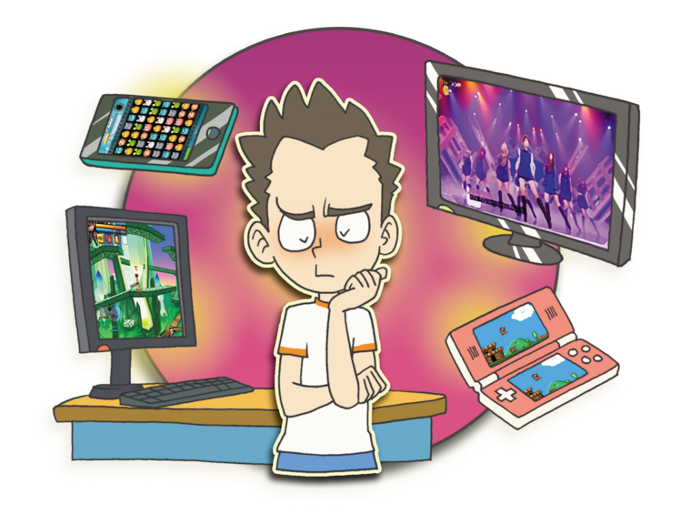 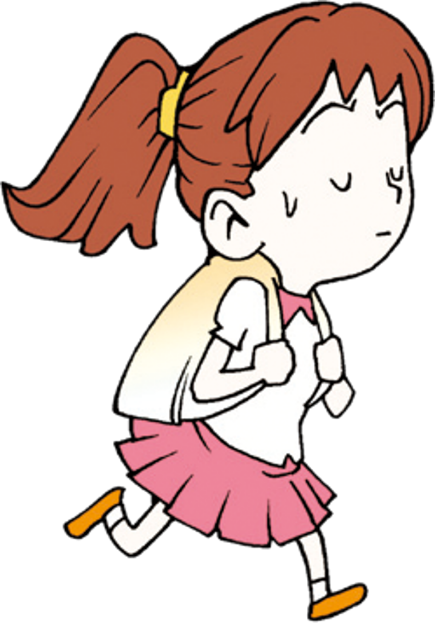 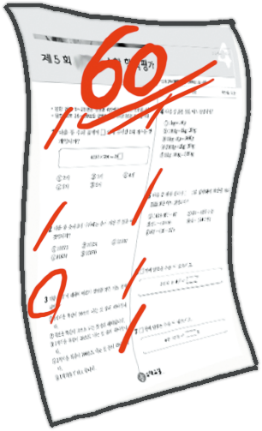 W. I. O あじわうことで　しあわせです
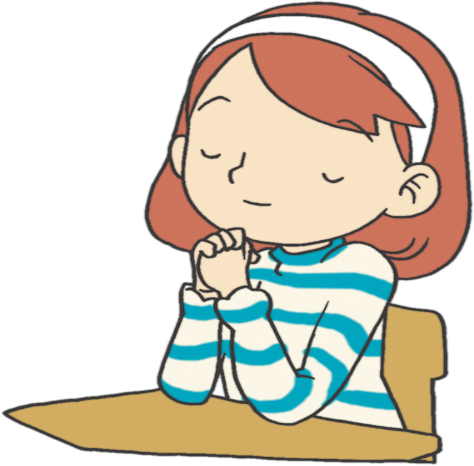 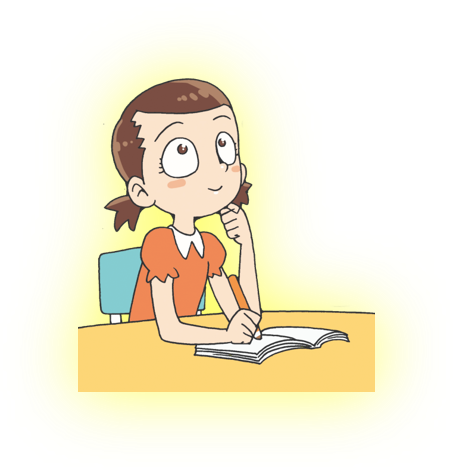 かみさまが　わたしにだけ　くださった　
タラントを　みつけよう
こじん
もんだい
かてい
もんだい
がくぎょう
もんだい
じょろん
2. こころ、かんがえは　いつも　
サミットの　いちに　あります
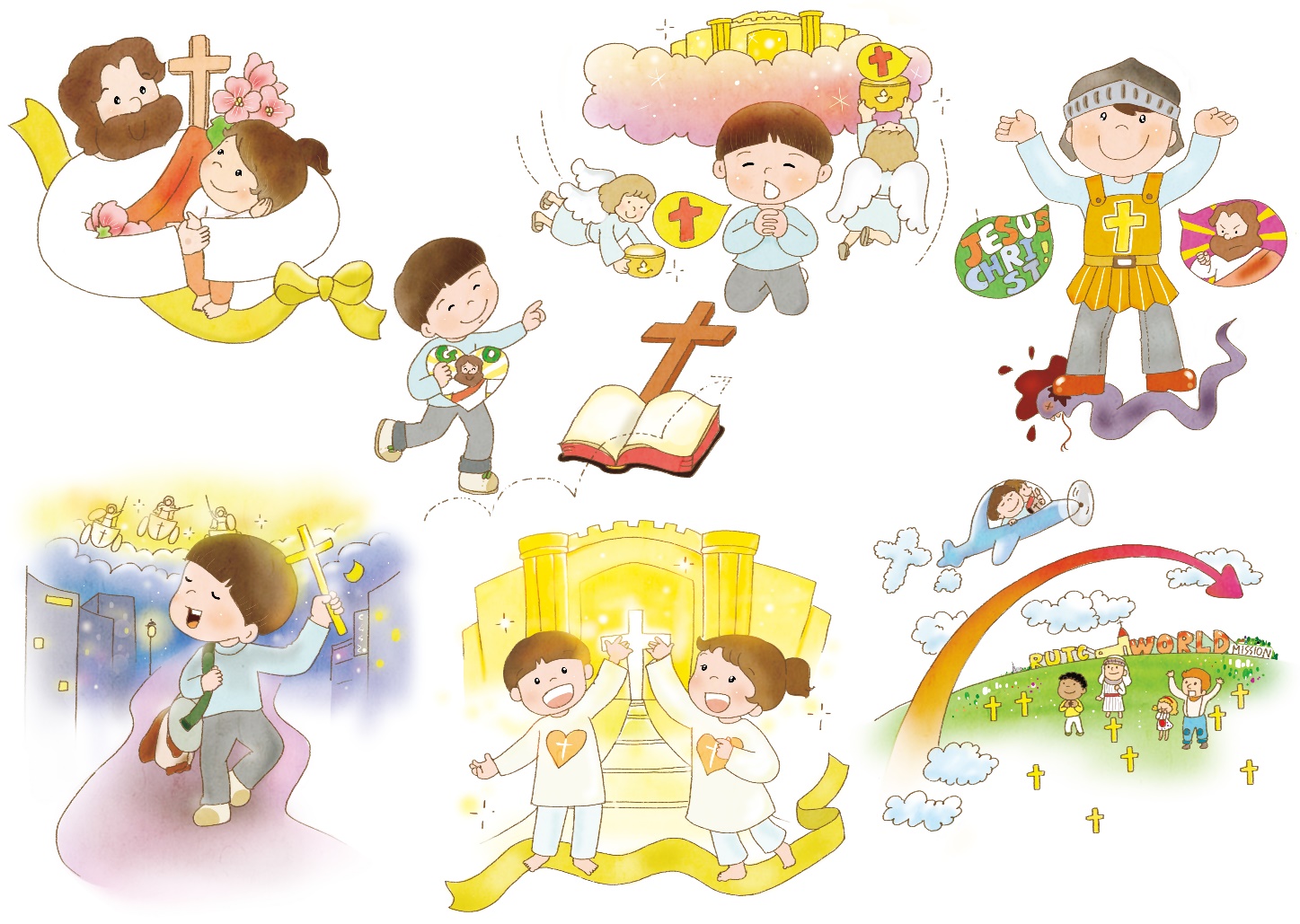 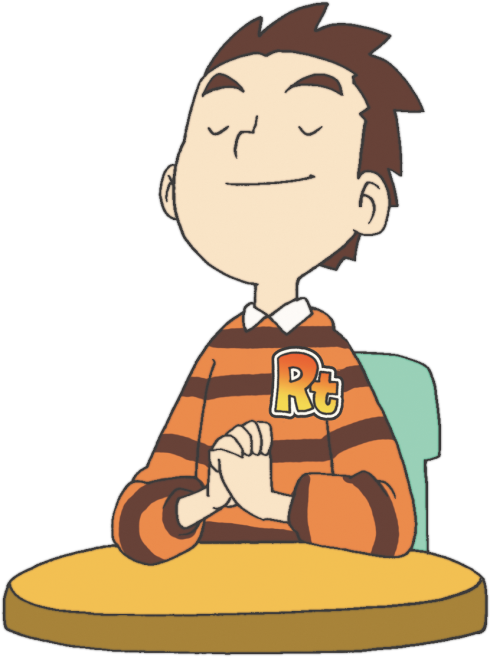 じょろん
3. あらかじめ　もった　ものが　
かちます
C
あらかじめ
みる
V
あらかじめ
もつ
D
あらかじめ
あじわう
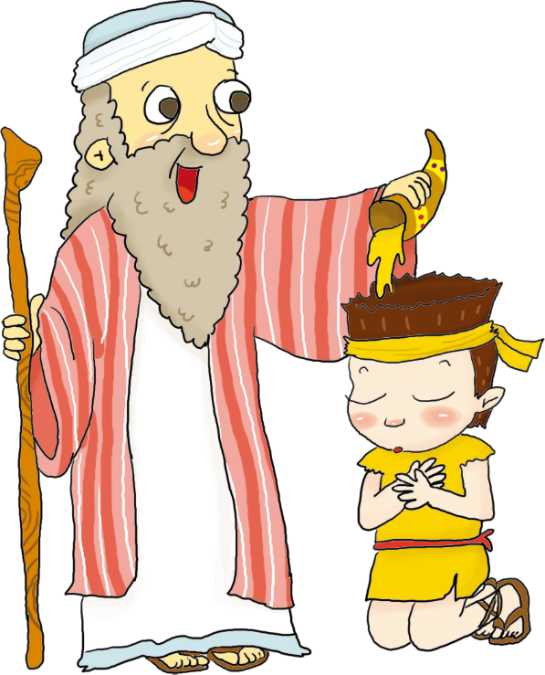 I
あらかじめ
じょうじゅ
P
あらかじめ
せいふく
ほんろん
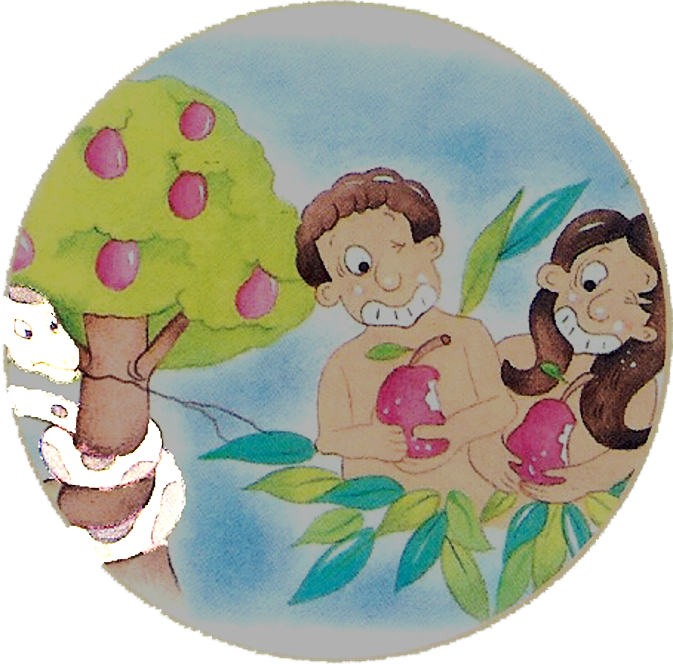 1. サタンの　せんりゃくが　あります
1) わたし、ぶっしつ、せいこうちゅうしん
3だんたいと　このよが　あたえる　メッセージ
ぶっしつ
せいこう
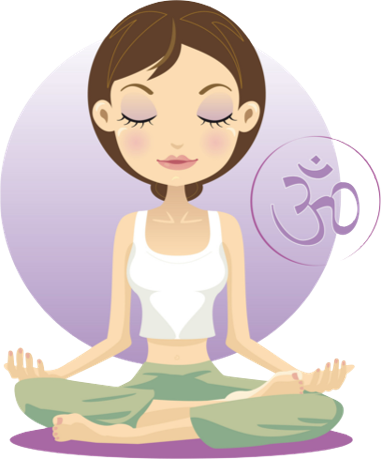 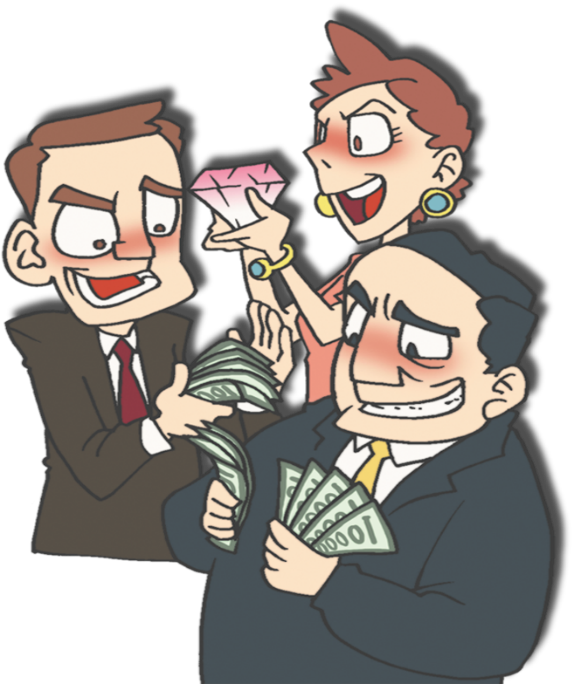 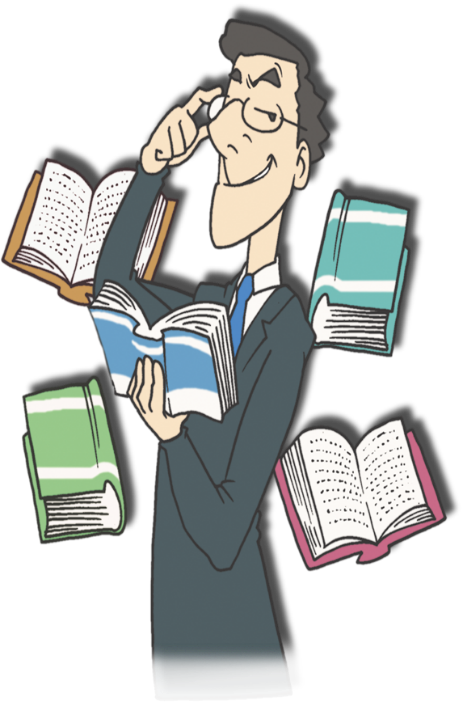 わたし
ほんろん
1. サタンの　せんりゃくが　あります
2) ぐうぞうかした　よのなか
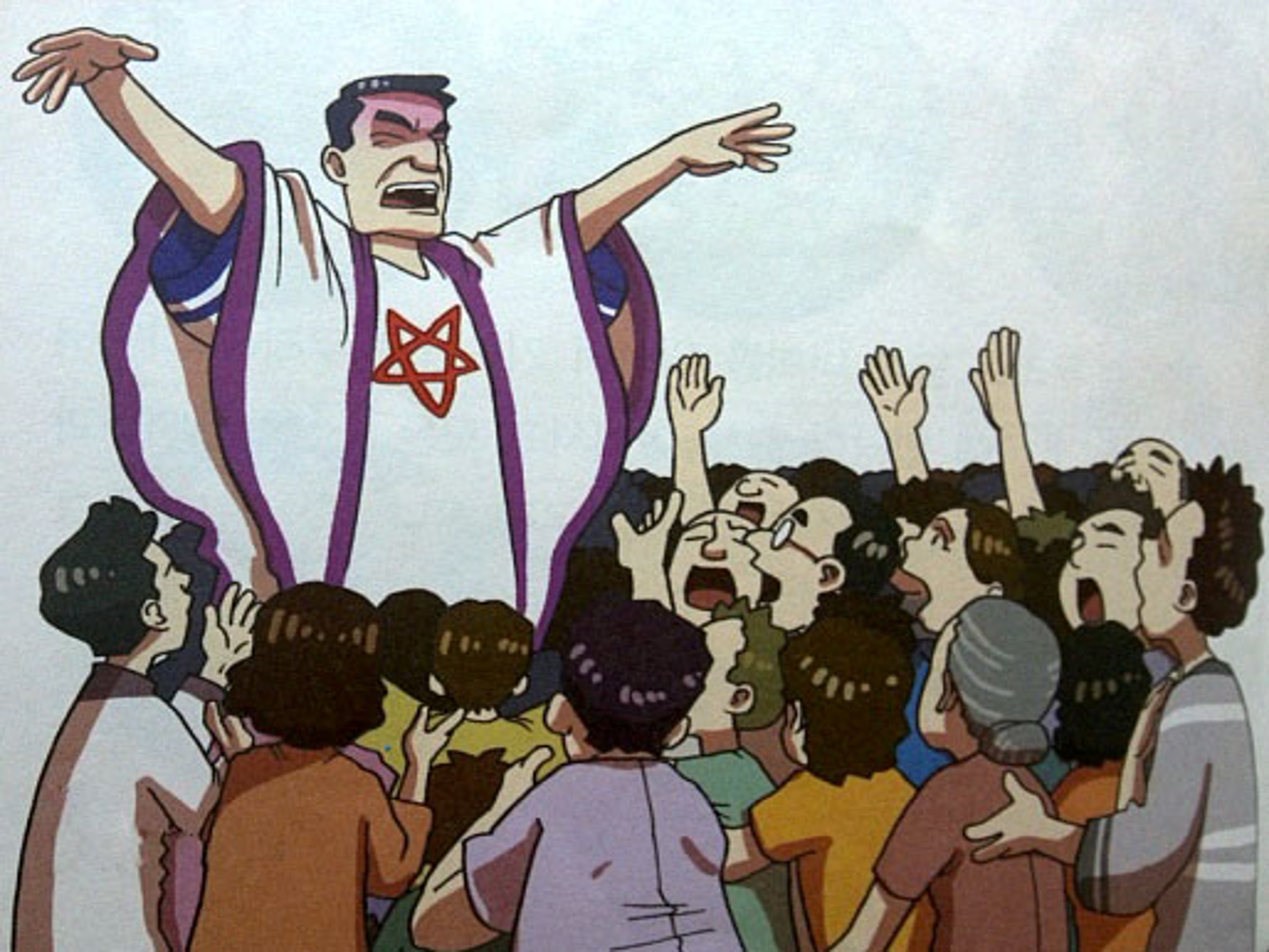 ほんろん
1. サタンの　せんりゃくが　あります
3) びょうきの　ゆえに　こわれて　しまった　
ひとびと
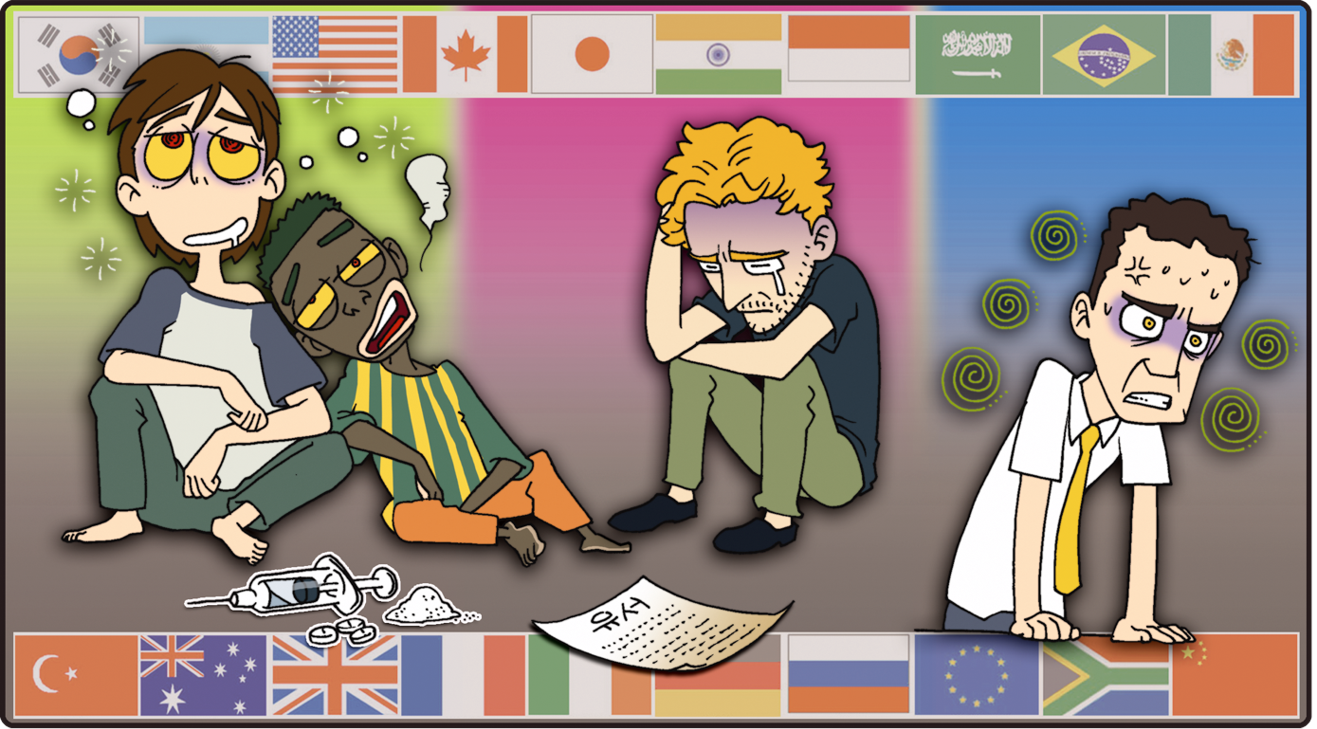 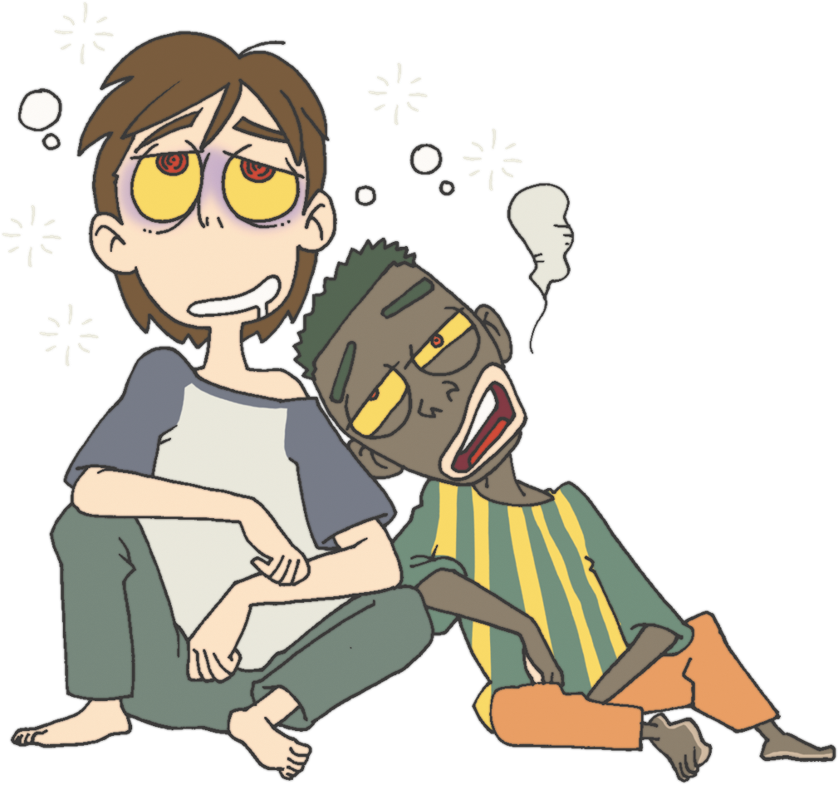 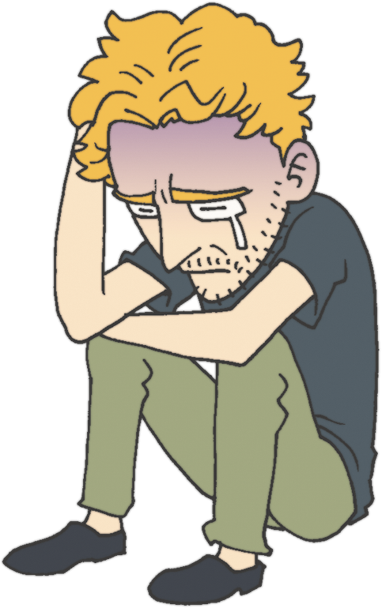 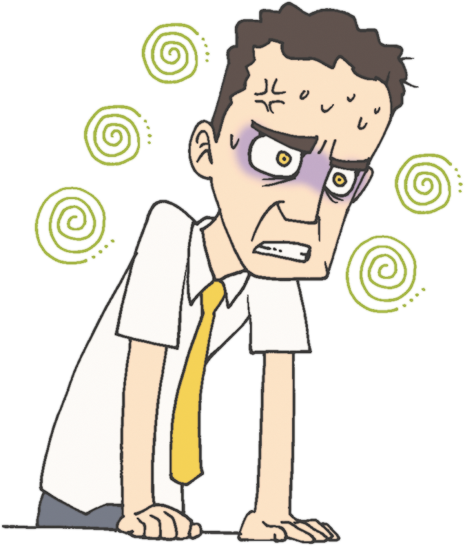 ほんろん
2. しゅうきょうが　のがした　ことが　あります
ふくいんでは　ない　わたし、わたしのこと、
わたしのせいこう
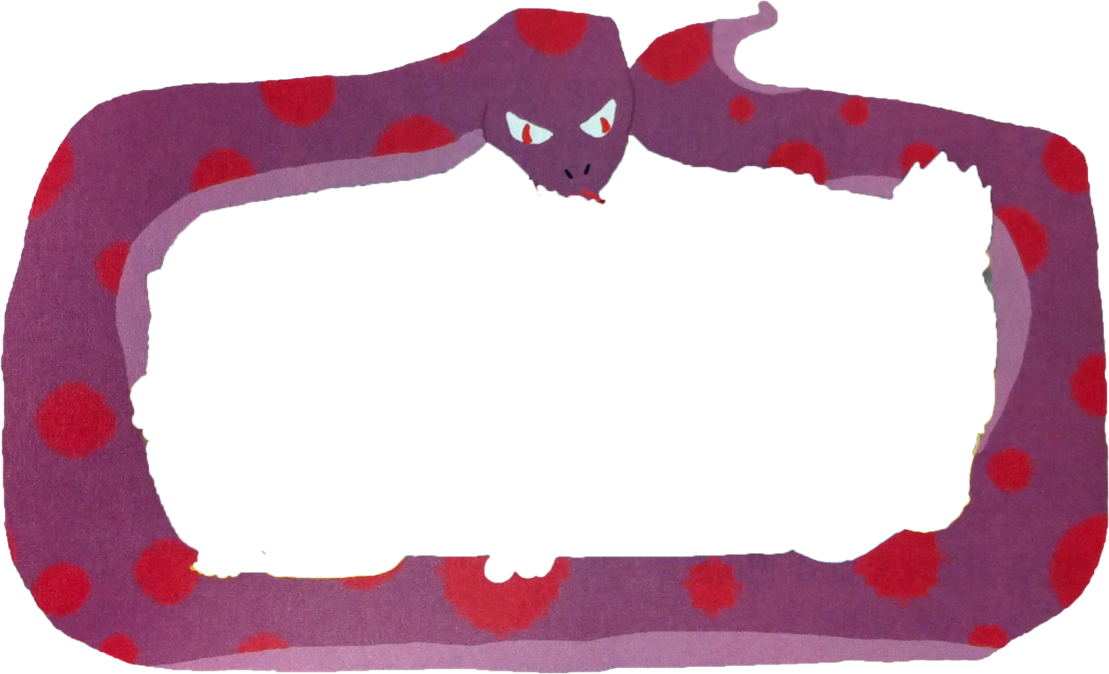 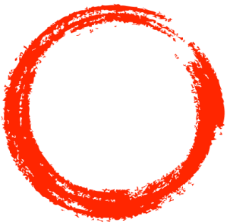 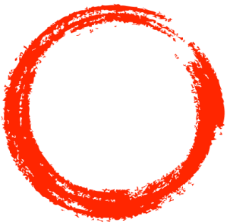 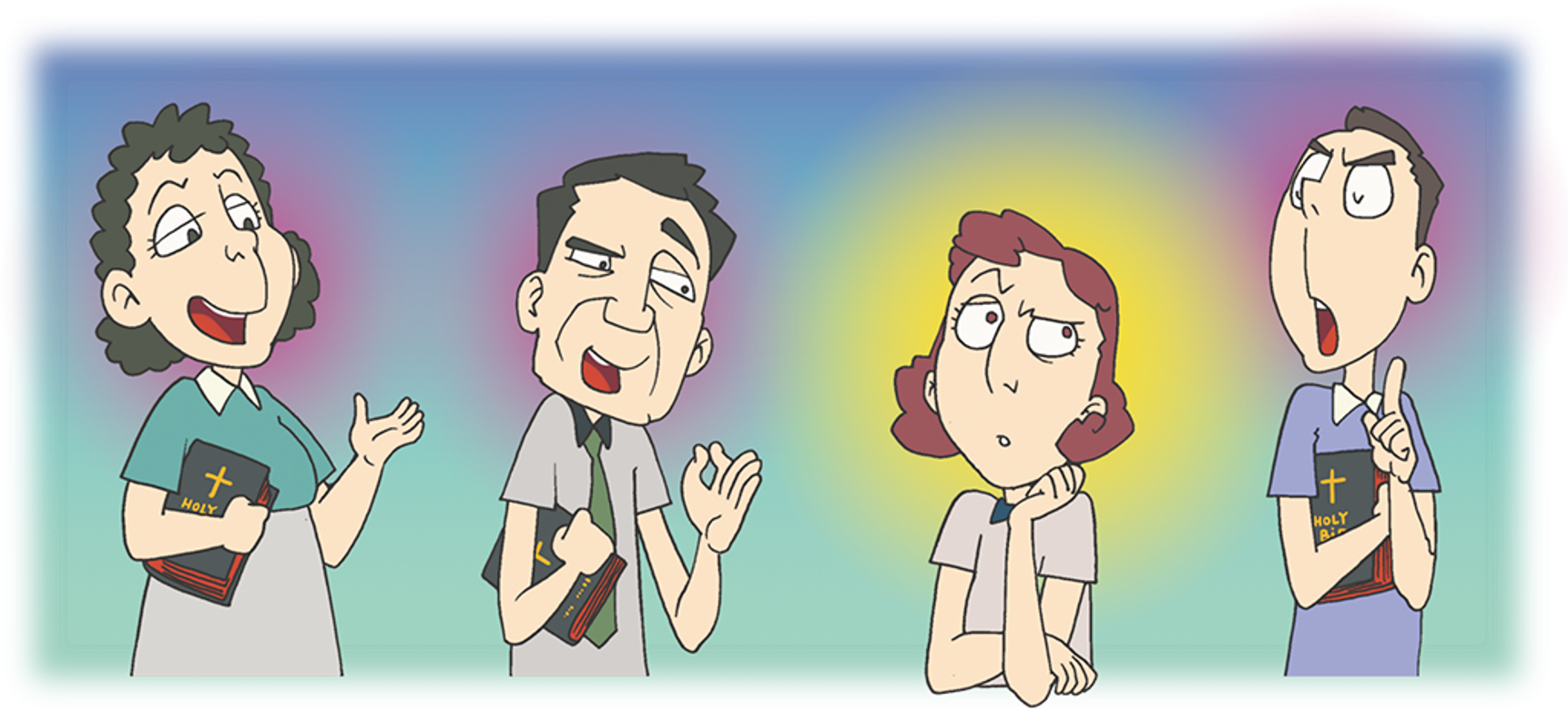 せんきょう
でんどう
ほんろん
3. しょだいきょうかいが　もった　ちからは　ちがいました
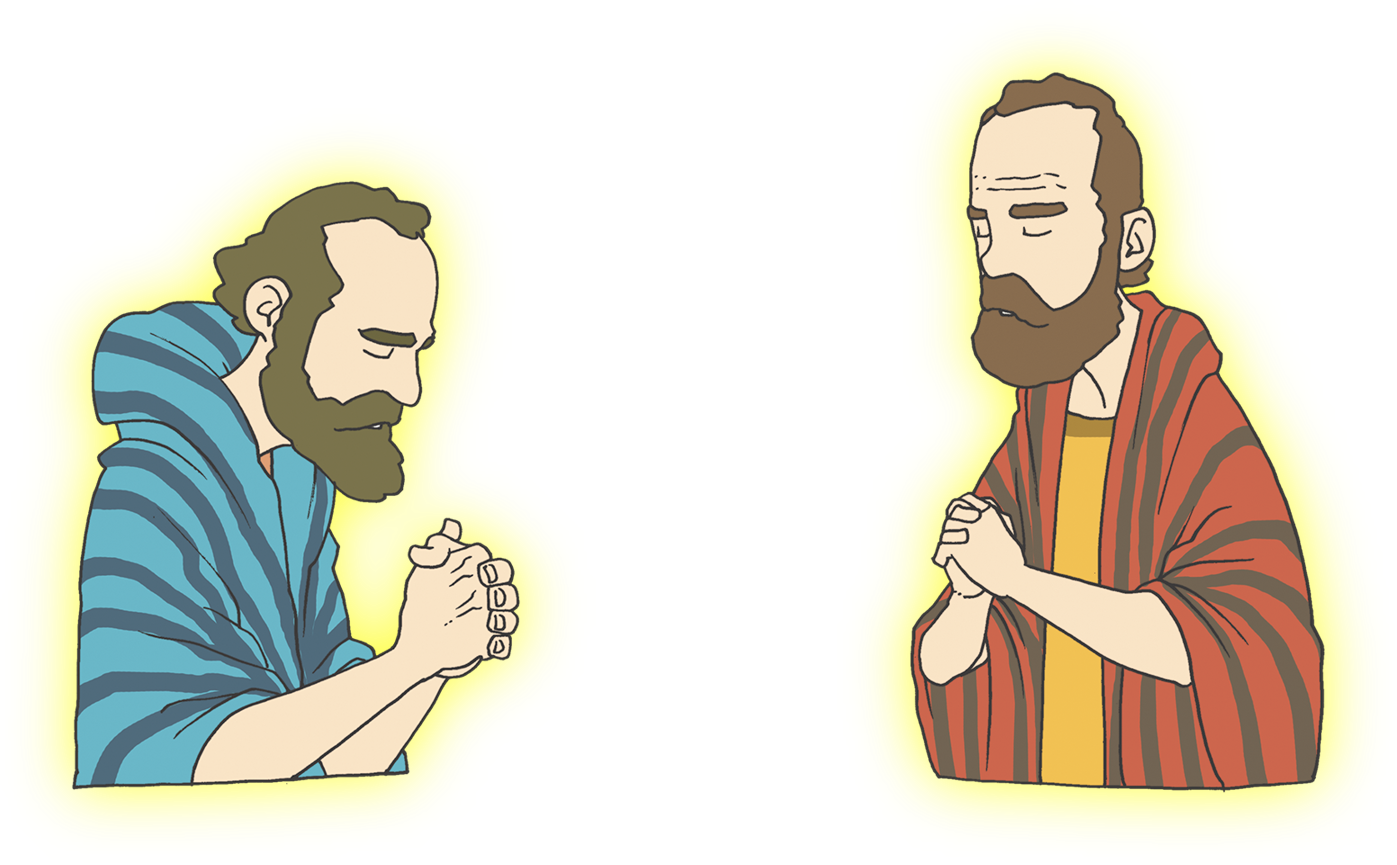 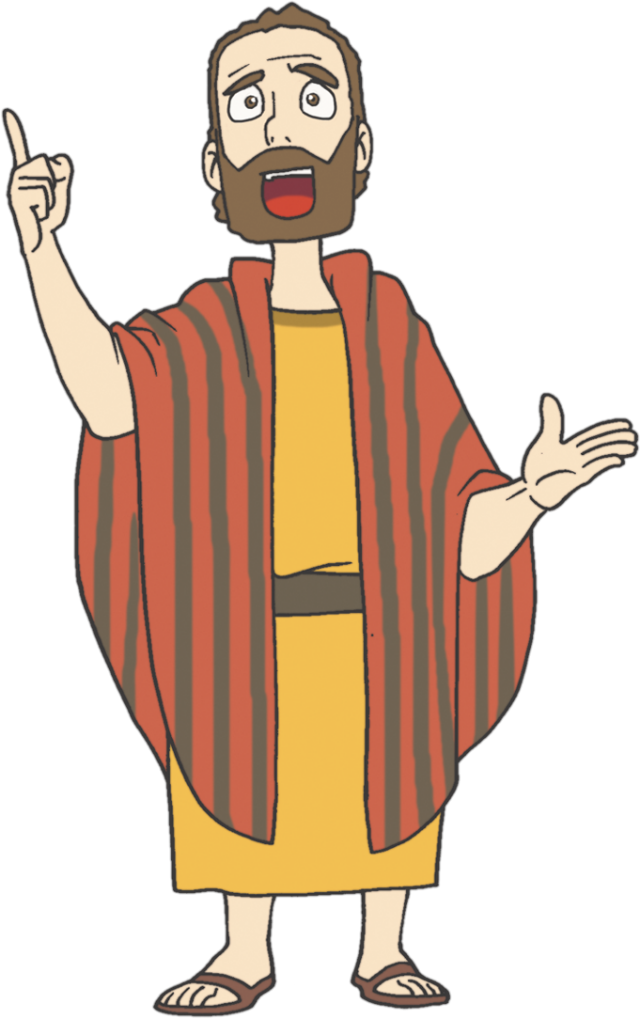 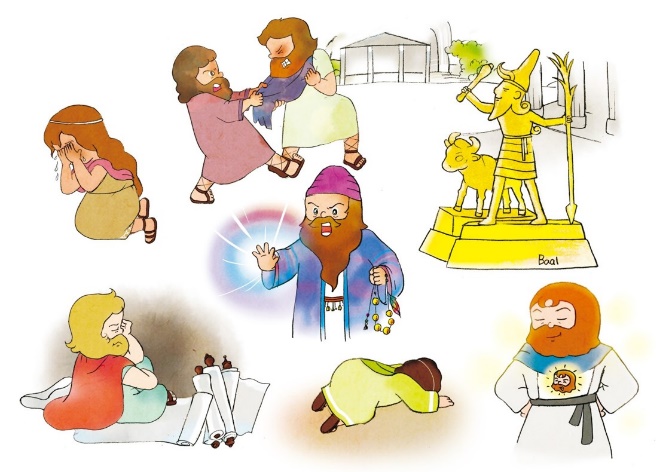 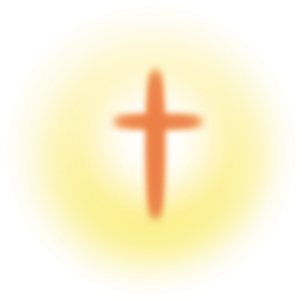 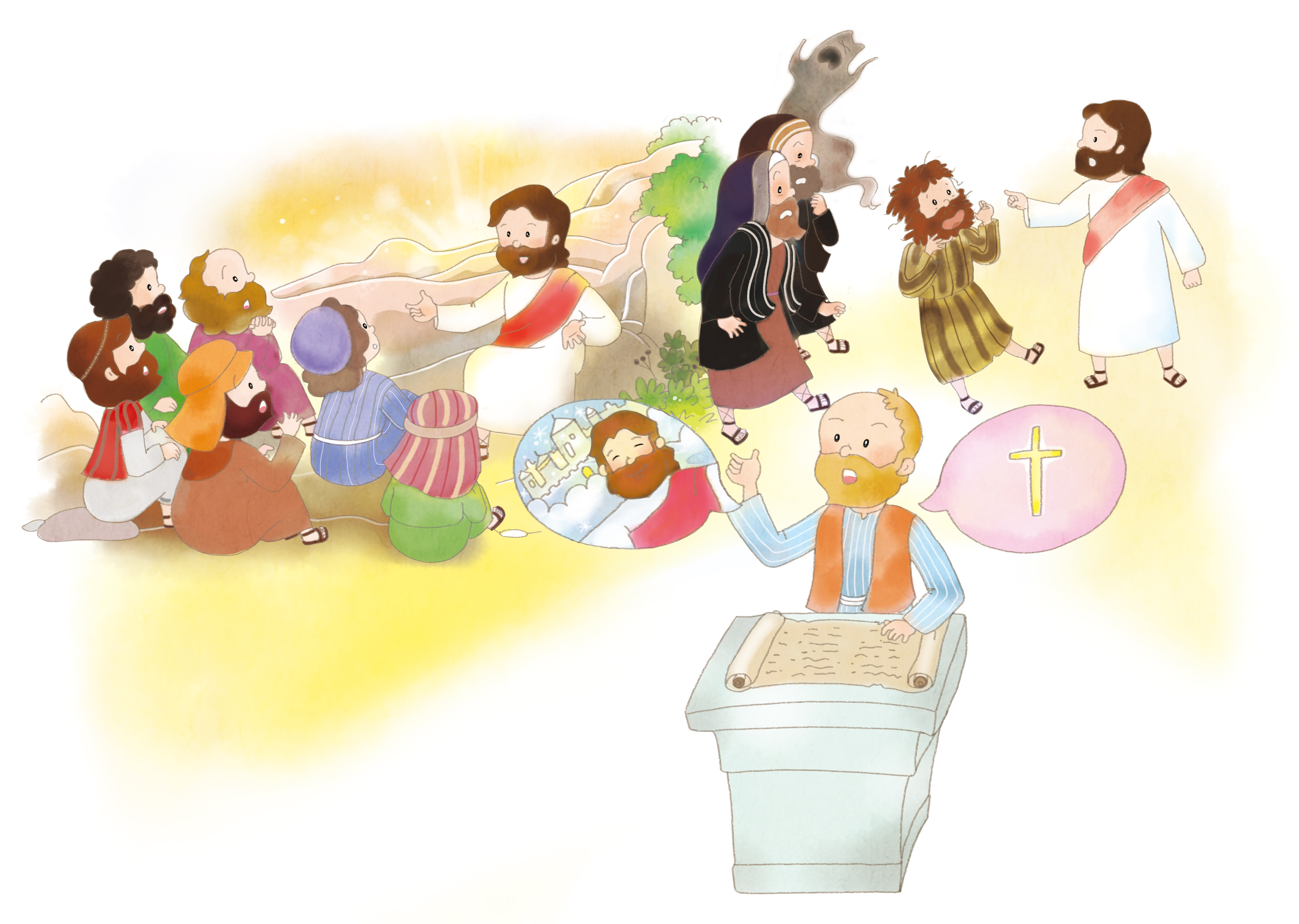 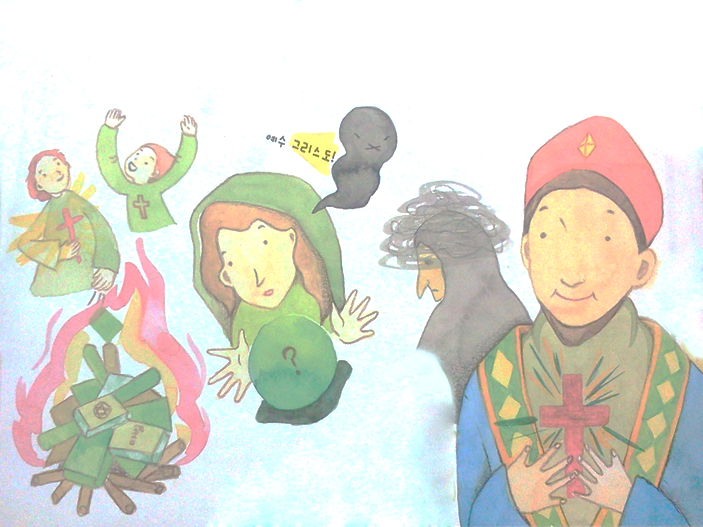 けつろん
しょだいきょうかいが　もった　ちからを
　わたしも　あらかじめ　もとう !
そうせいき3,6,11のげんばに　
ついて
しらべてみよう
れいはいを
さまたげる
わたしの　
ぐうぞうを
かんがえてみよう
げんばに
キリストの
ふくいんが
のべつたえ
られるように
いのろう
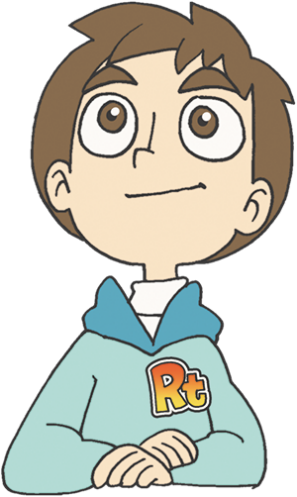 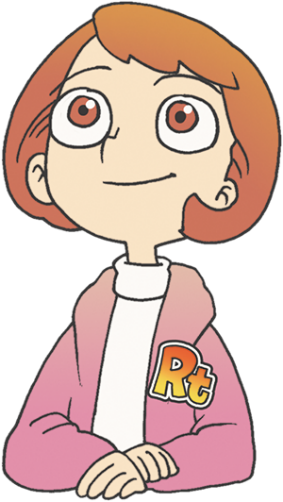 を
し
て
こく　いん　し　よう
フォーラム
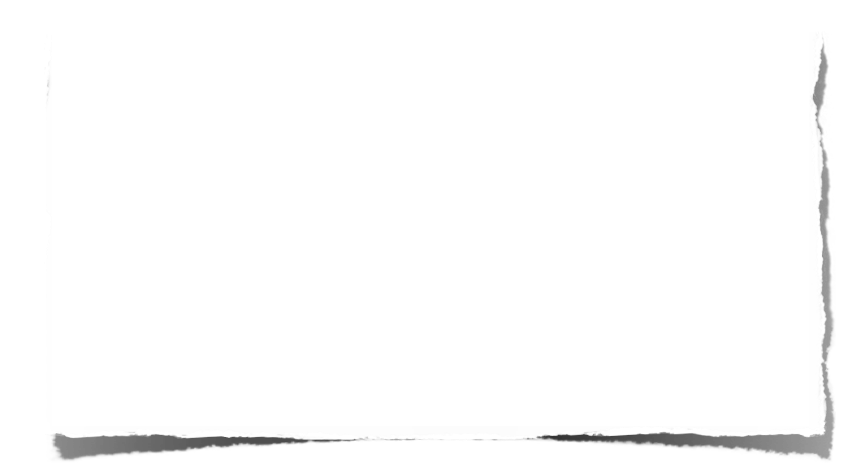 みことば　-　しょだいきょうかいは　しゅうきょうが　
のがした　ふくいんを　もって　じだいを　いかした　
じっさいの　モデルに　なりました
じっせん　–　げんばで　みえる　そうせいき 3,6,11しょうに　ついて　いっしょに　フォーラムしよう
いのり　ｰ　じだいを　いかす　モデルとして　わたしを　よばれた　ことを　かんしゃして　いのりぶんを　かこう